Helga EmbacherVerschwörungsmythen und Antisemitismus
Foto: Helga Embacher (Mondsee/St. Lorenz 9/2021)
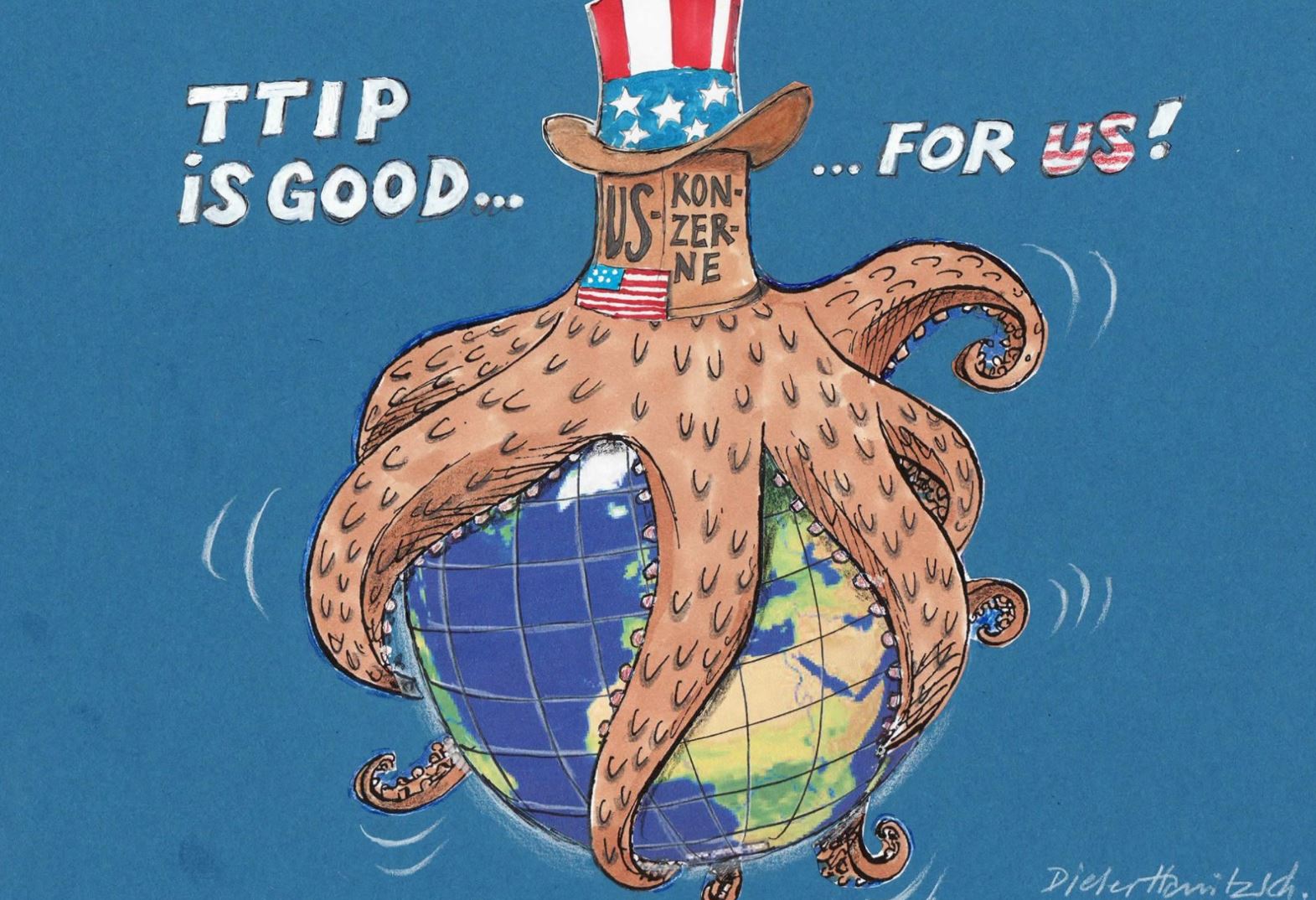 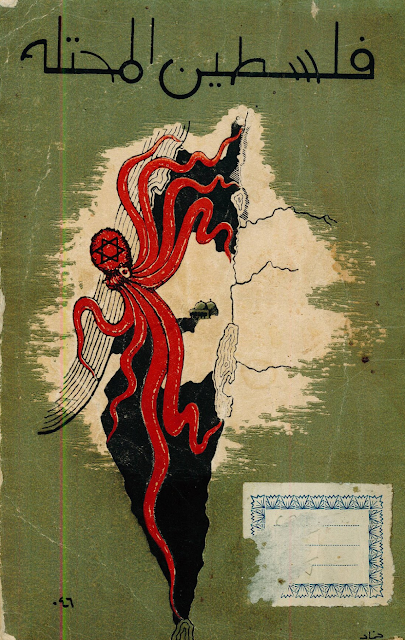 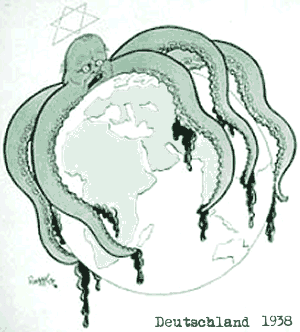 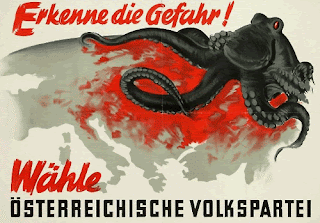 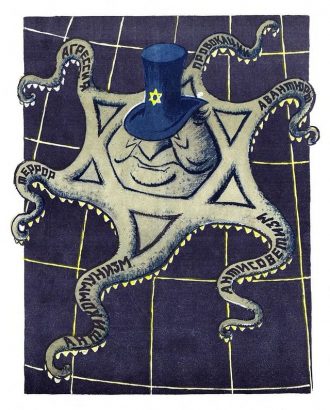 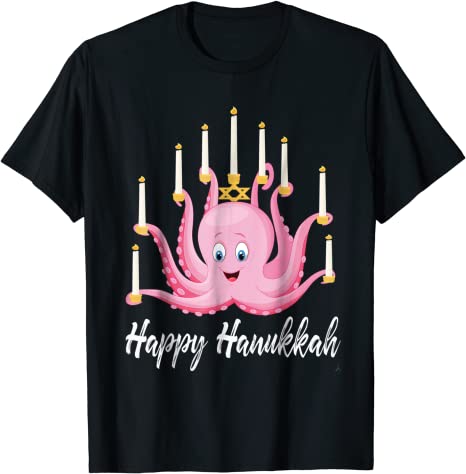 Aggression, Terror, Antikommunismus, Antisowjetismus, Hochstaplerei/Abenteuertum, Provokation,
Ritualmord- und Brunnenvergiftungsmythen
„Wallfahrtsbild“
Undadierter Holzstich aus dem 19. Jhdt., franz. Nationalbibliothek
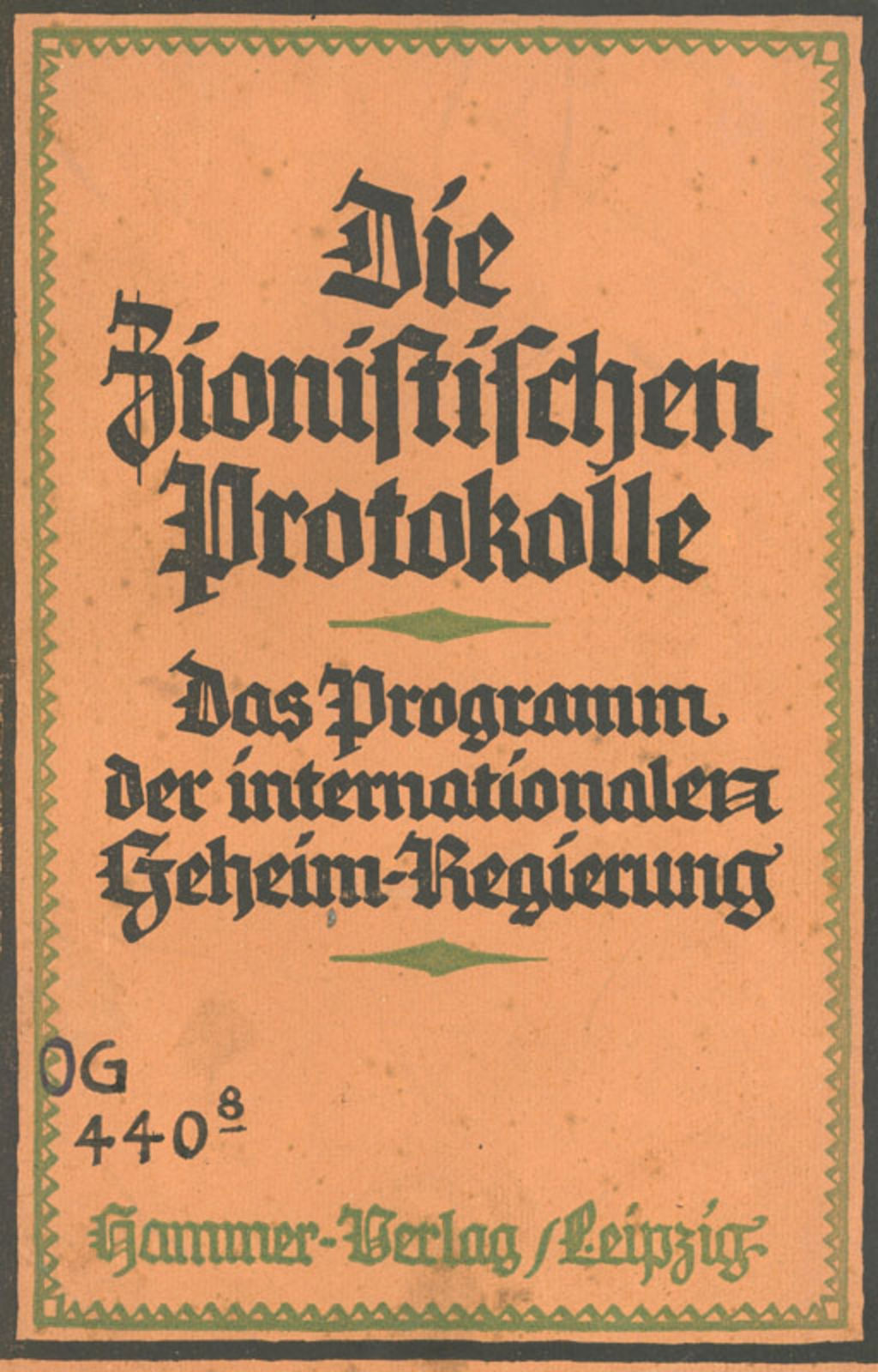 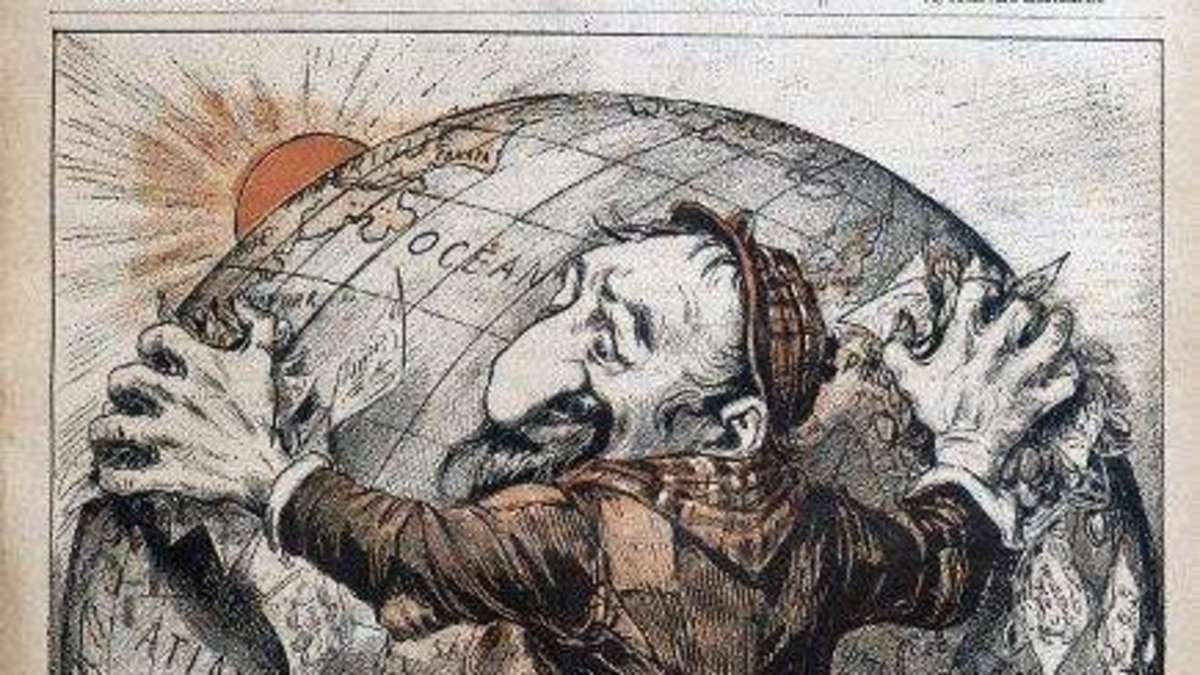 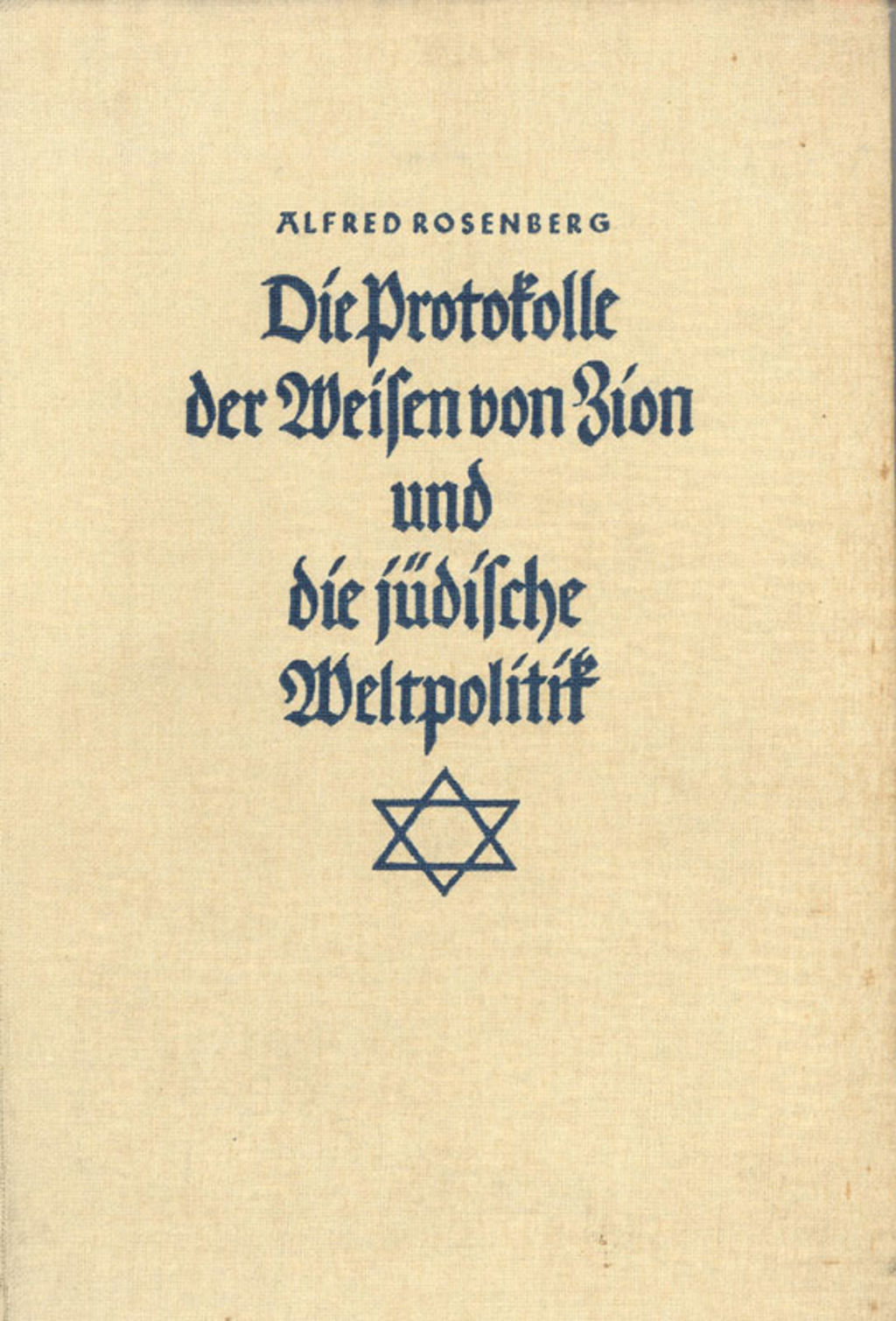 Die Abbildung erschien auf dem Titelblatt der französischen Zeitschrift 'La libre Parole', die am 28. Oktober 1893 erschien.© dpa/picture-alliance
Nationalsozialismus
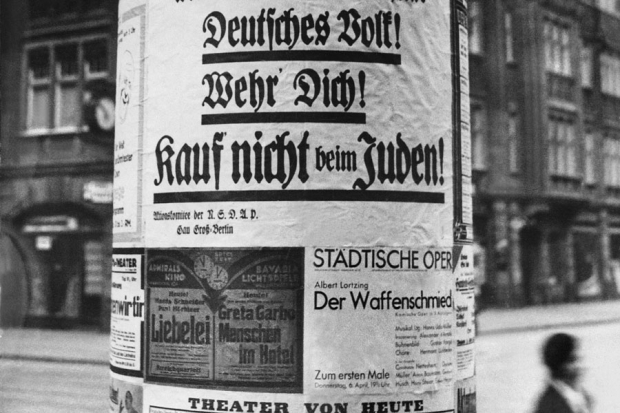 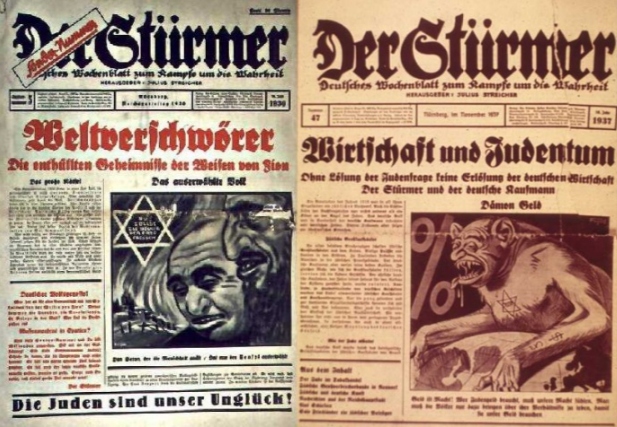 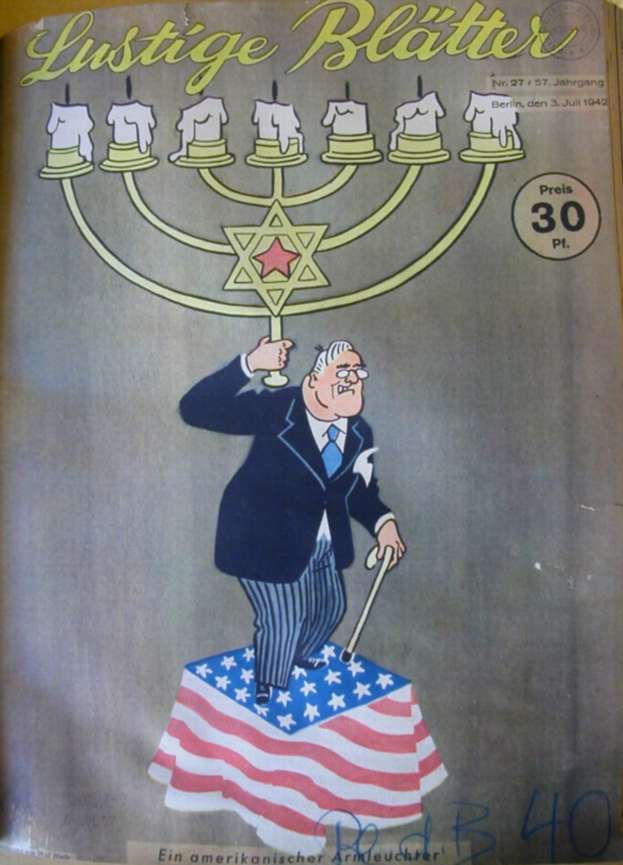 Henry Ford: Verbreiter der Protokolle der Weisen von Zion
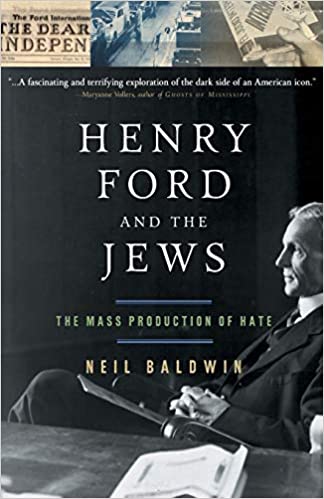 Illuminati
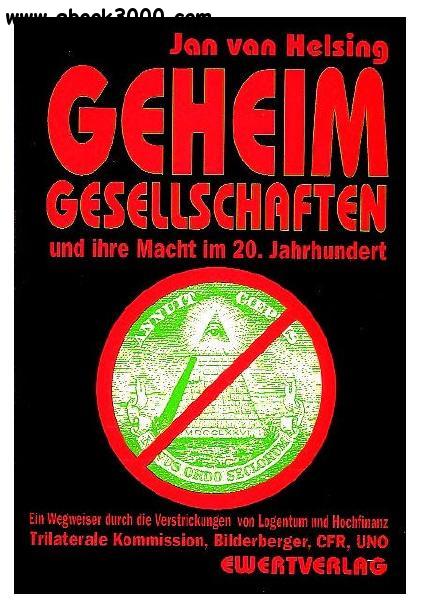 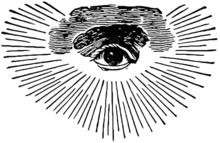 Freimaurersymbol
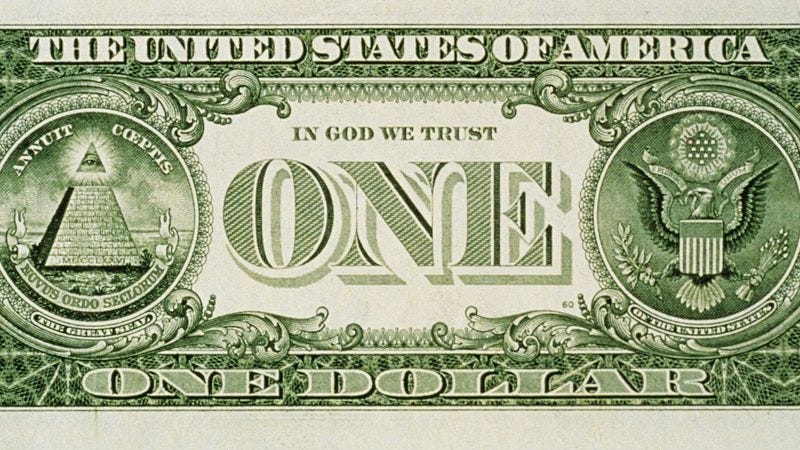 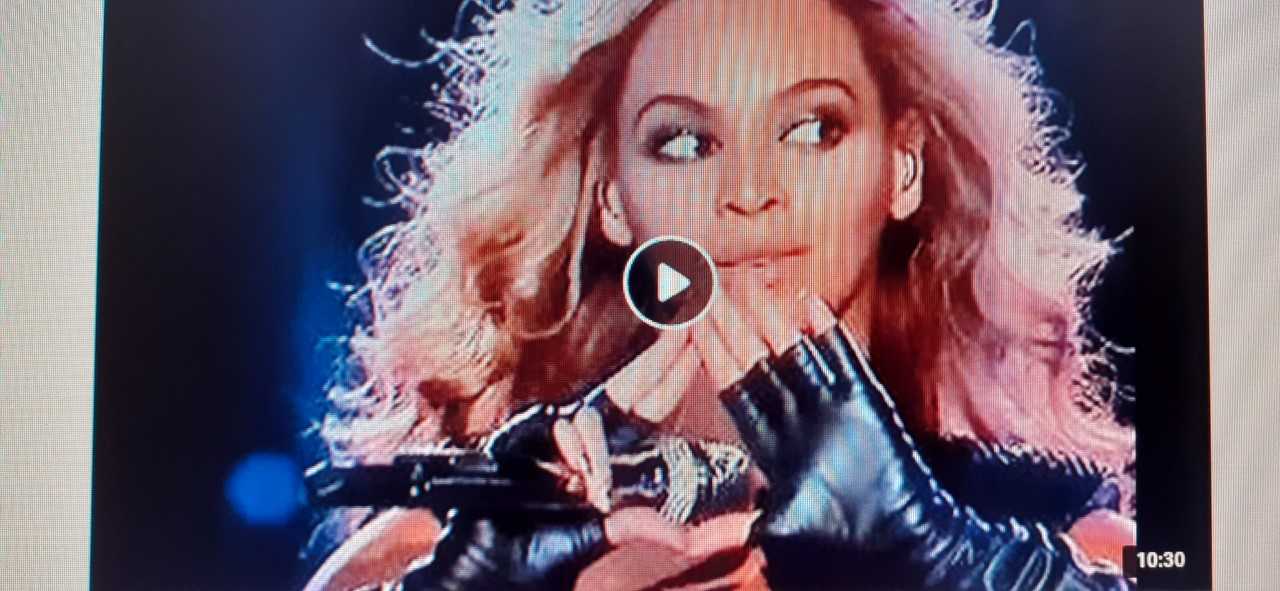 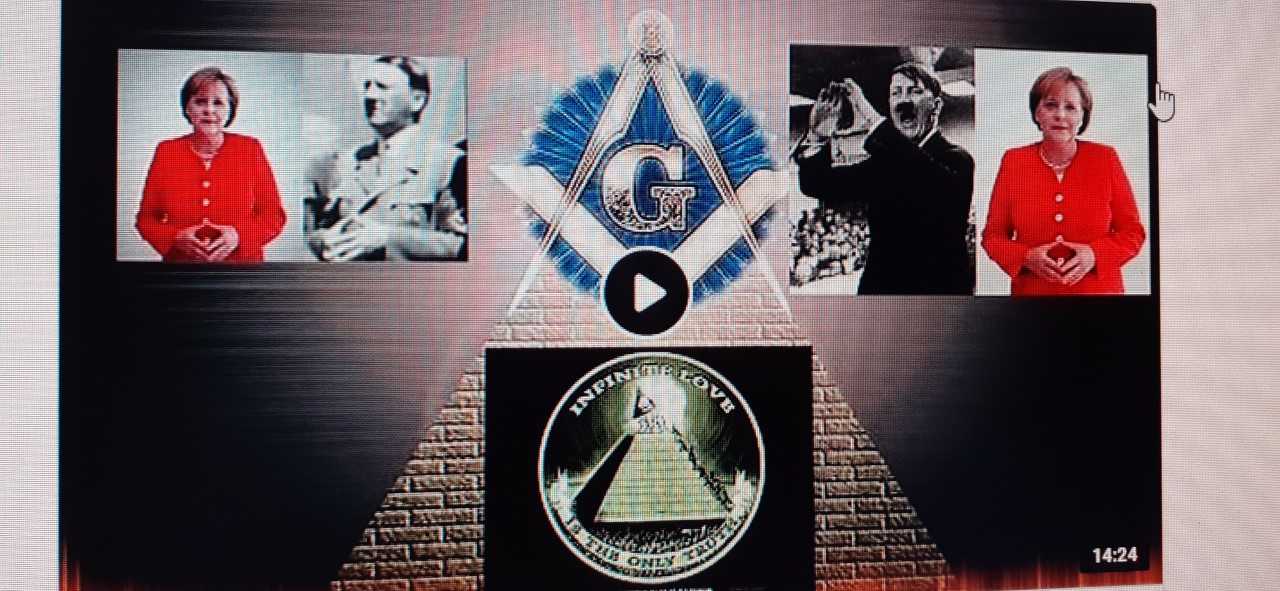 Facebook Posting von Strache, 2012, Screenshot
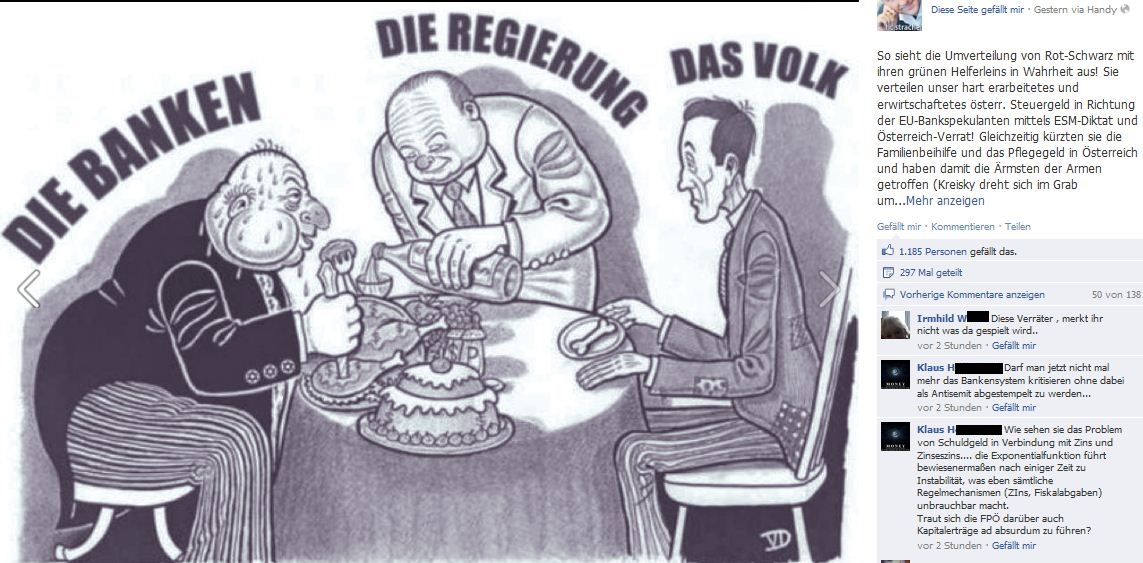 Susanne Winter
Ein Transparent der Identitären-Parallelorganisation "Die Österreicher". Foto: Markus Sulzbacher
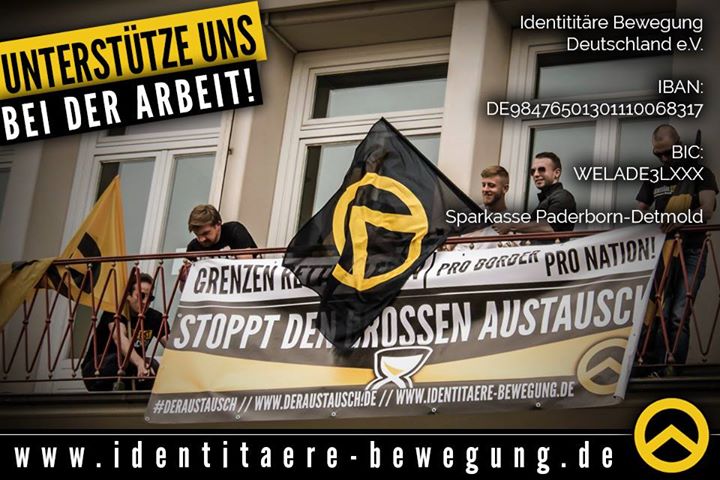 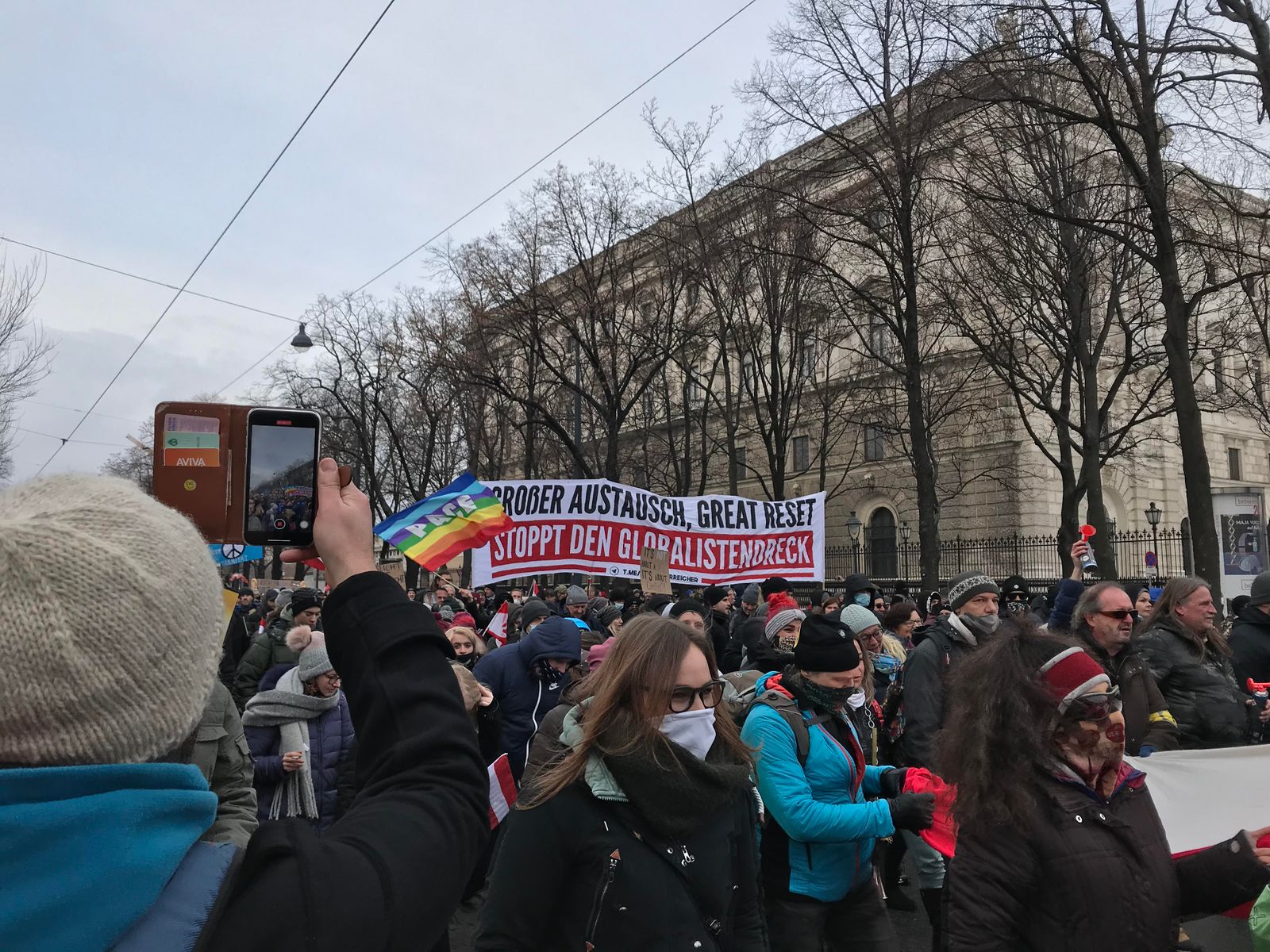 „Umvolkung“ in Österreich
„Soros“ als Code für Antisemitismus
„Lassen wir nicht zu, dass er zuletzt lacht“, hieß es auf Plakaten unter dem Porträt eines lachenden Soros kurz vor den ungarischen Parlamentswahlen 2018.
Cartoon von Ben Garrison (2017), das den Offizier McMasters und Petraeus (ehem. Direktor von CIA) als Puppen von Soros und den Rothschilds darstellt.
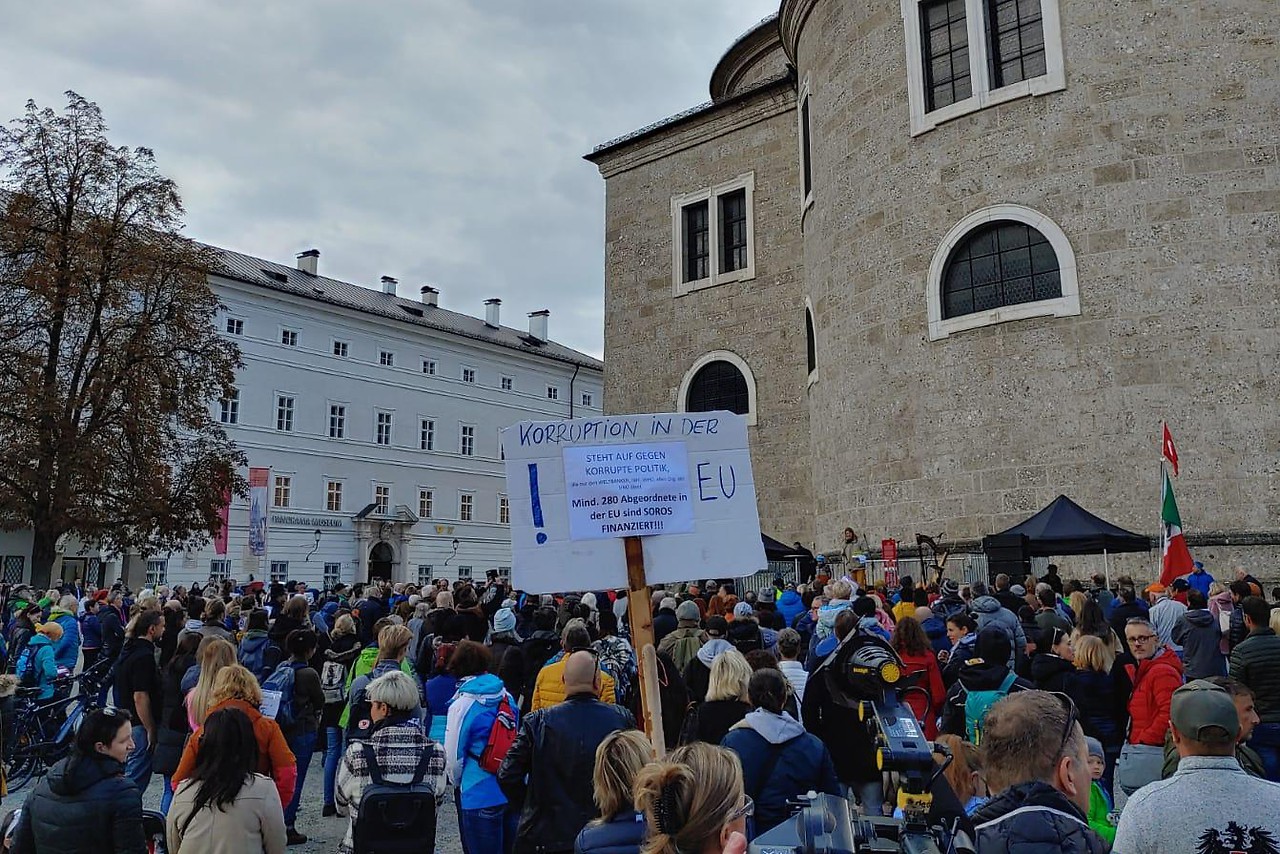 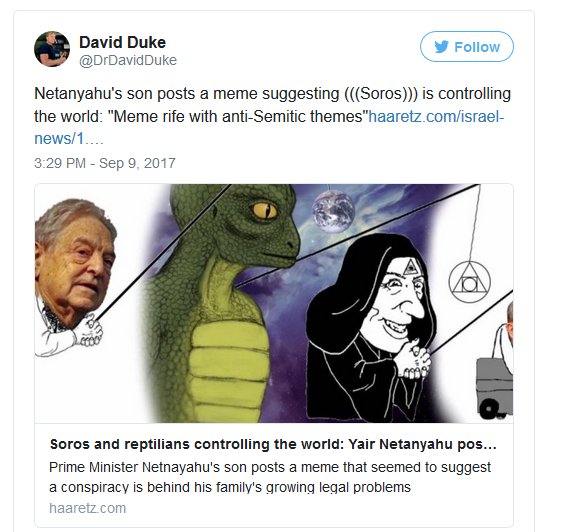 Soros in der österreichischen Innenpolitik
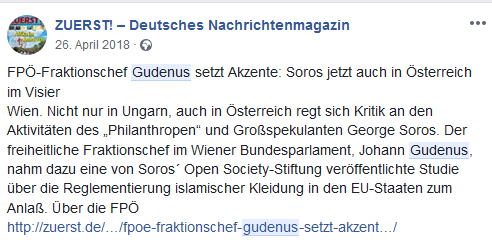 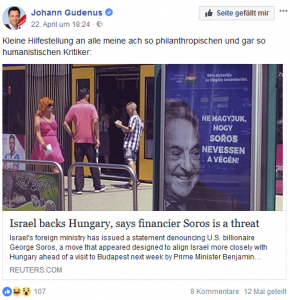 Eine Userin schreibt: 
„Soros selber ist jüdischer Abstammung. 
Es kann sich jeder denkende Mensch einen Reim darauf machen.“
Ein anderer schreibt: „Richtig, Herr Gudenus. Leider kommt jetzt die Kaderschmiede von Soros nach Österreich.
Holocaust-Relativierungen
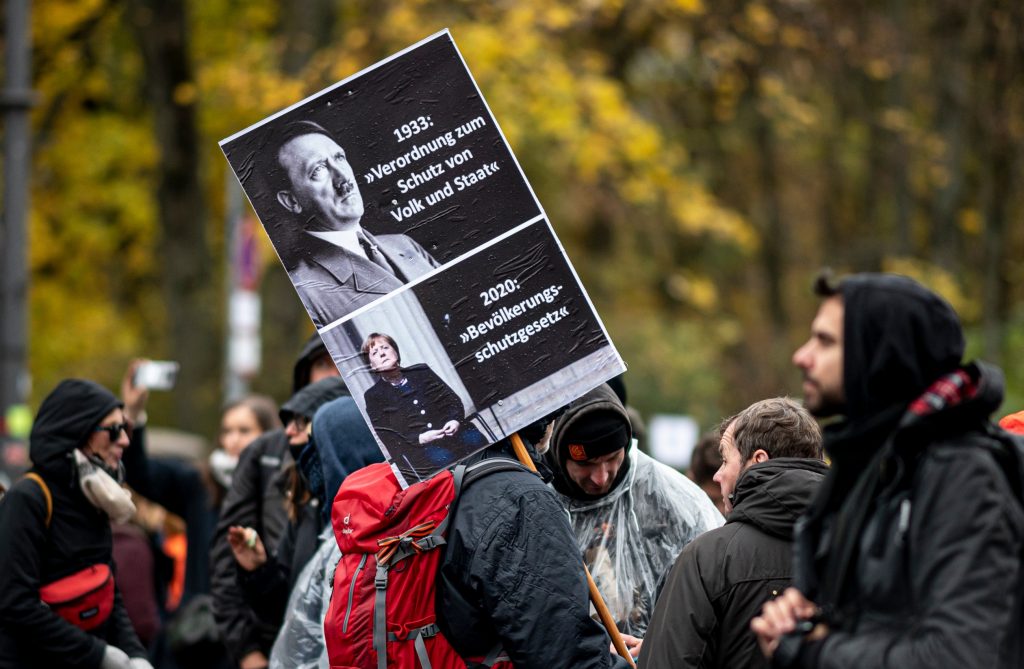 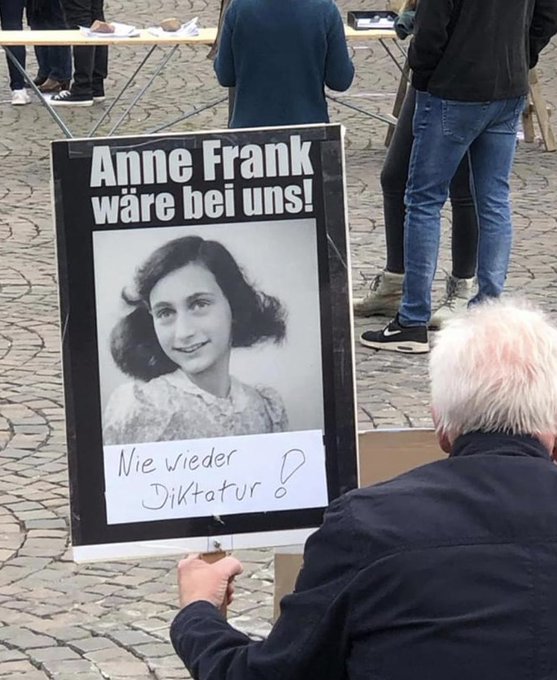 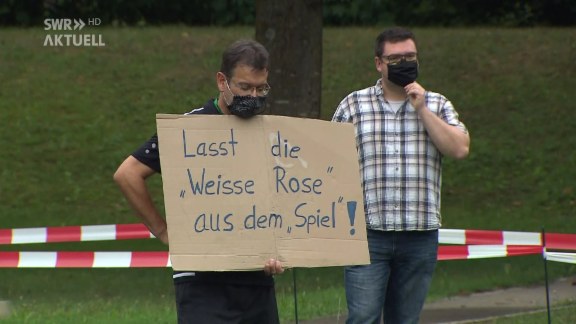 Foto: 20.3.2021 APA/Georg Hochmuth
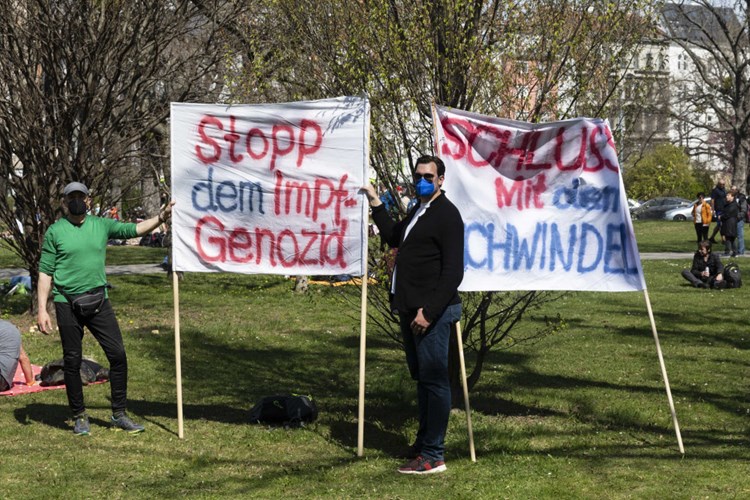 Ein QAnon-Anhänger auf einer Protestveranstaltung in New York City.© reuters/Stephanie Keit
Querdenker verbreiten die Verschwörungstheorien der US-Bewegung QAnon/ dpa, Cicero, 30.10.2020
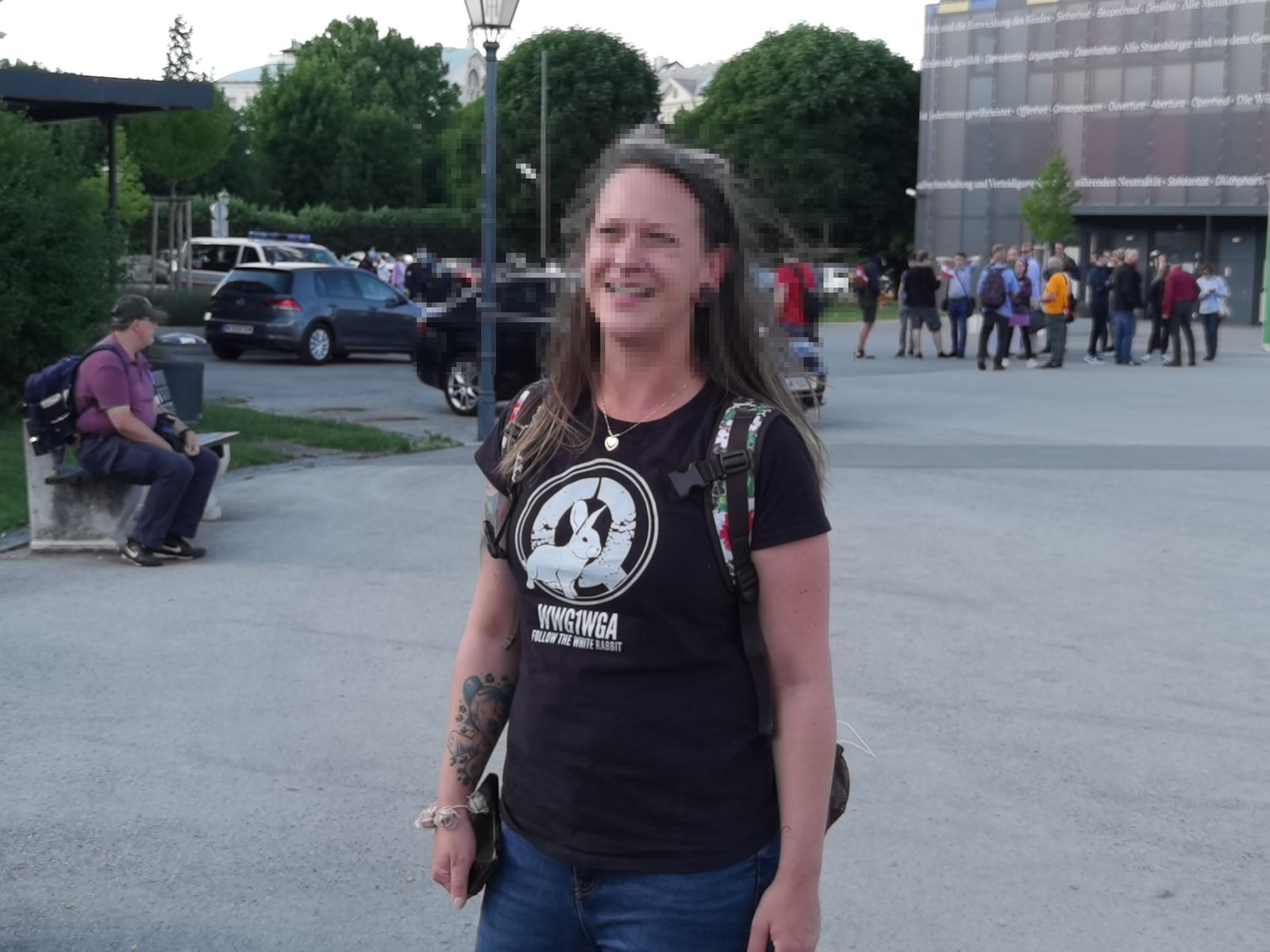 1) Querdenker-Demonstration in Deurschland.

2) Eine QAnon-Anhängerin bei einer Corona-Demo (Ende Mai) der FPÖ in Wien.
Foto: sum (Bericht ORF online, 13.8.2020)
Was bedeutet WWG1WGA?
Die meisten Anhänger der QAnon-Bewegung tragen offen den Buchstaben „Q“ und bekennen sich somit zu dieser Bewegung. Neben dem Buchstaben „Q“, verwenden sie auch immer wieder die Abkürzung WWG1WGA. Diese Abkürzung steht für den Solgan: „Where we go one, we go all“. Dies bedeutet in etwa übersetzt „Dort, wohin einer geht, dorthin gehen alle“ bzw. „Wohin einer geht, da gehen alle hin„.
Die Aussage kann so verstanden werden, dass die Mitglieder sich unterstützen und (einer Person) folgen. Gerade, dass sie einer Person folgen, kann vielfältig interpretiert werden:
QAnon-Anhänger folgen einer Person und sind bereit den Weg zu gehen. (Wer ist diese Person?)
QAnon-Anhänger unterstützt andere QAnon-Anhänger, die z.B. eingesperrt sind oder in Haft. (Somit kann das WWG1WGA fast wie eine Drohung verstanden werden.)
Bei QAnon geht einer voraus und tausende folgen. (Dies kann als Anspruch interpretiert werden, dass QAnon eine (Massen-)Bewegung sein will.
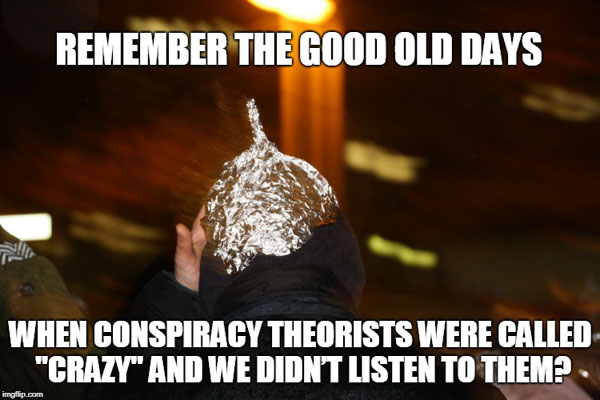